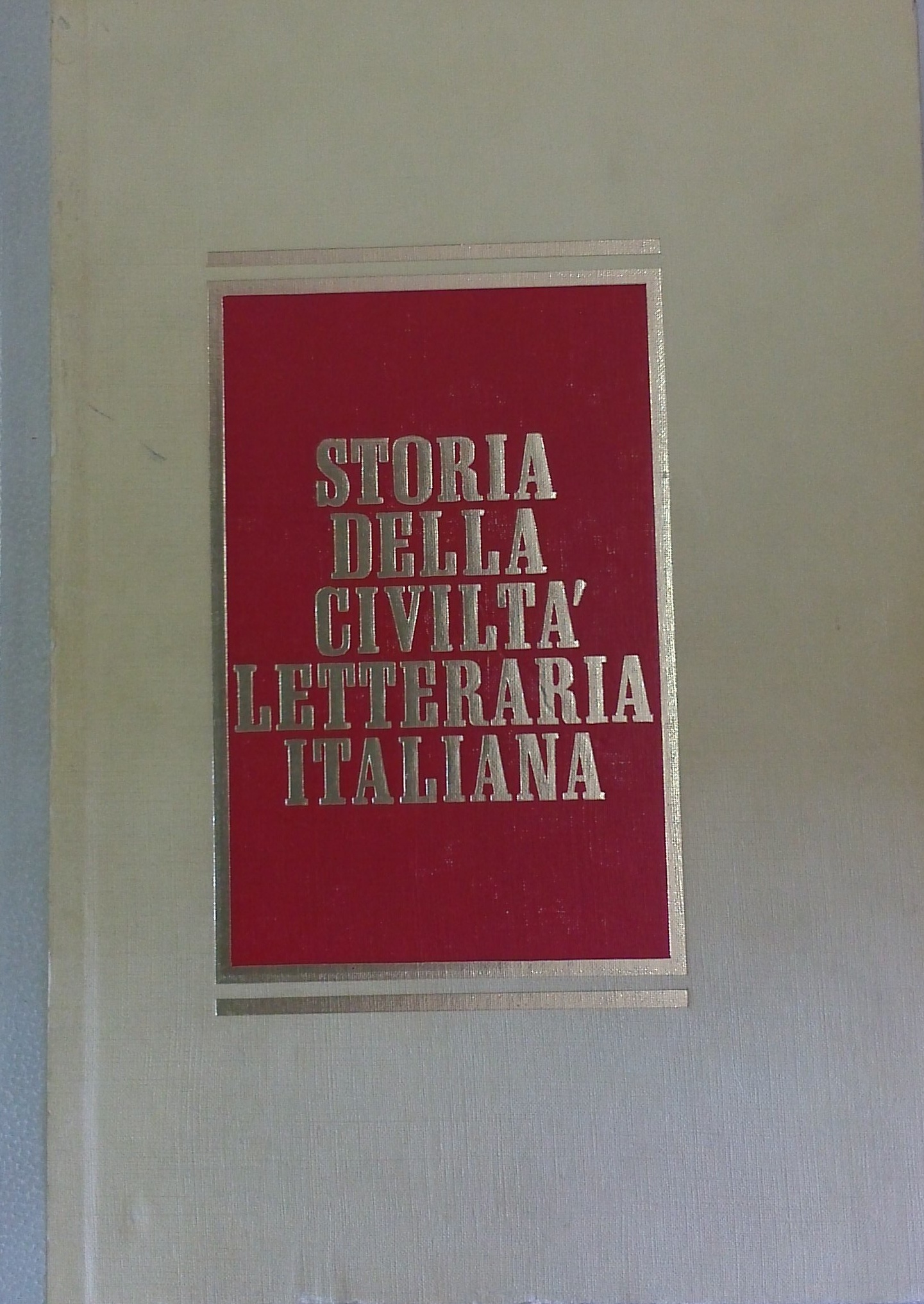 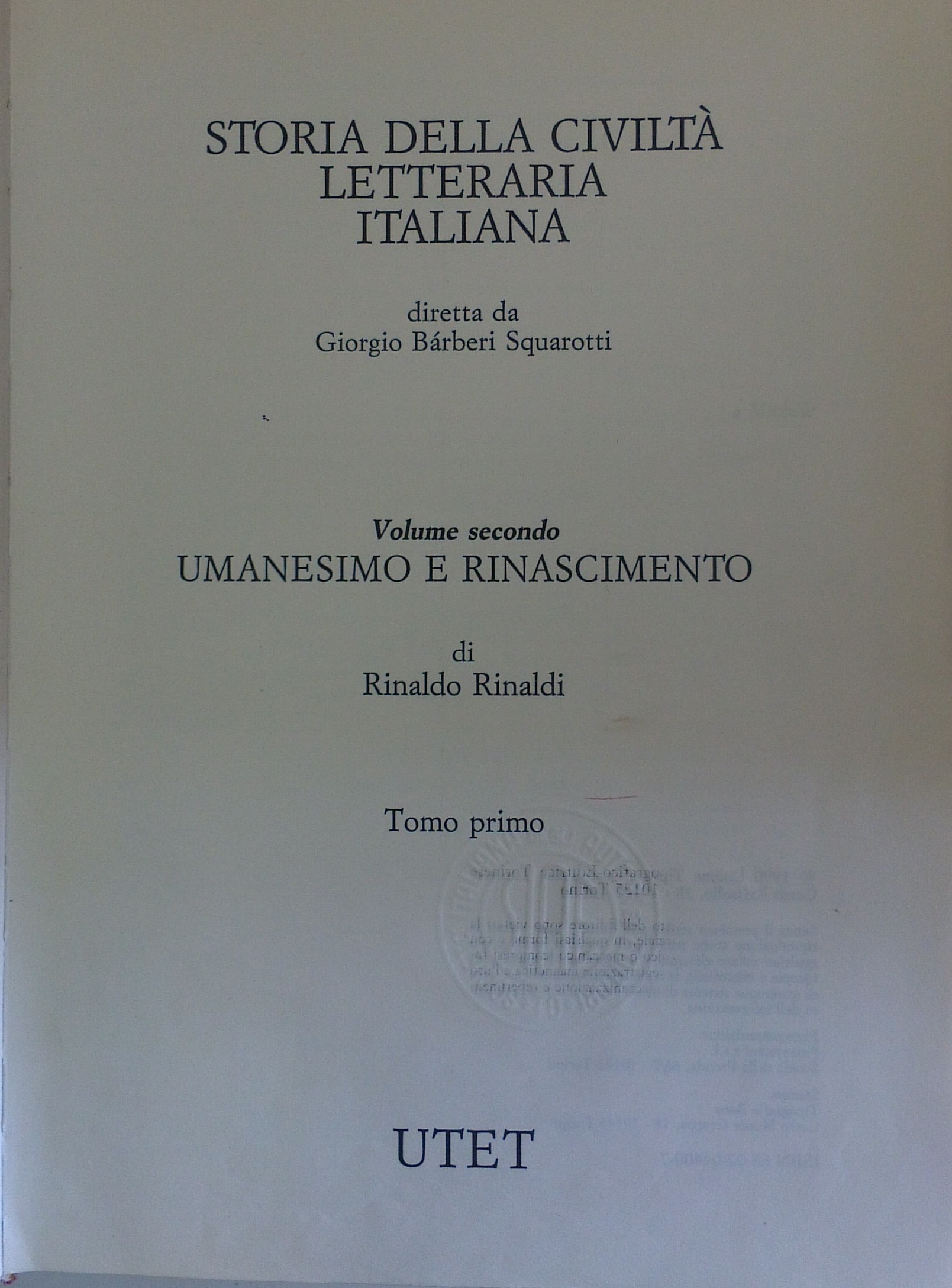 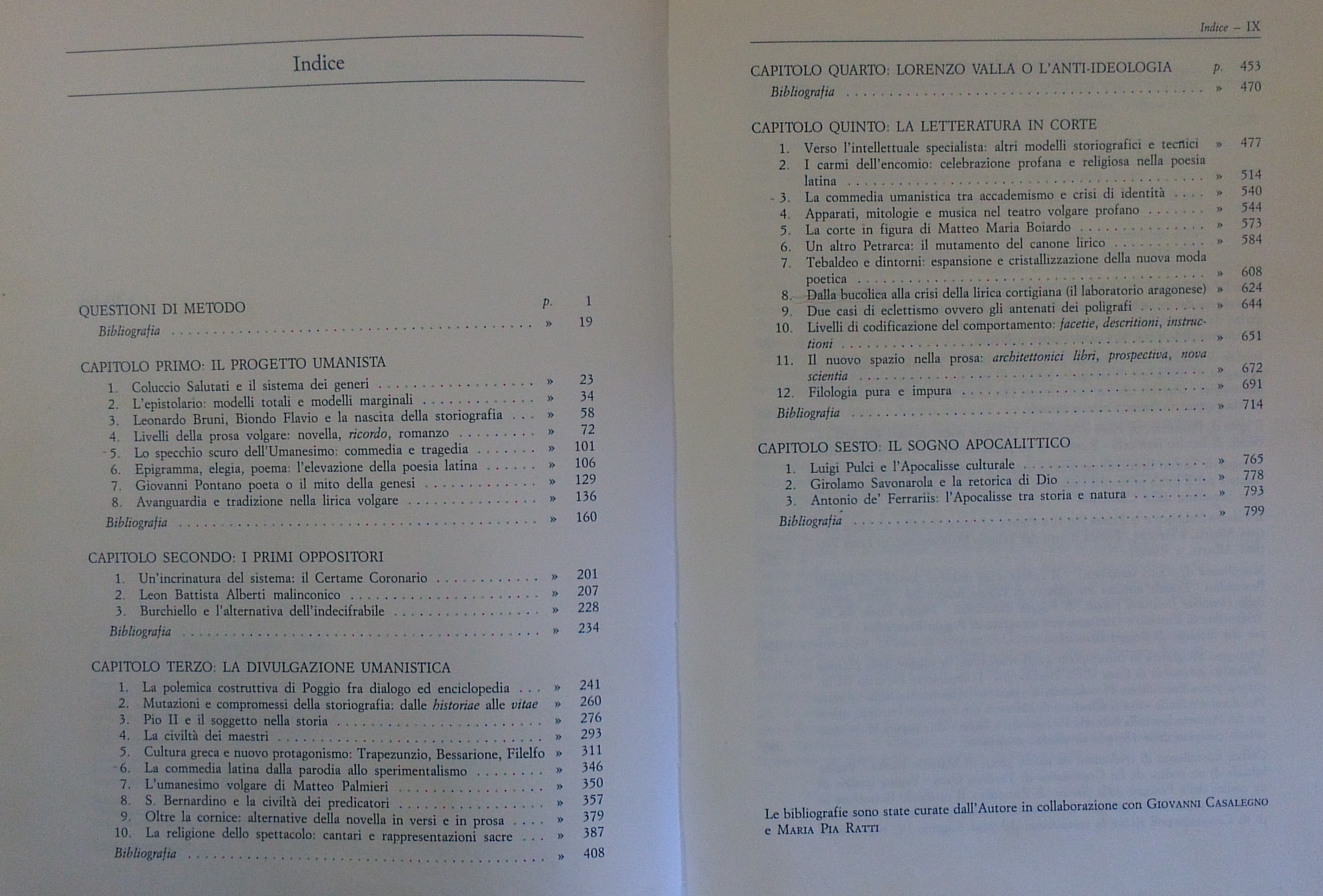 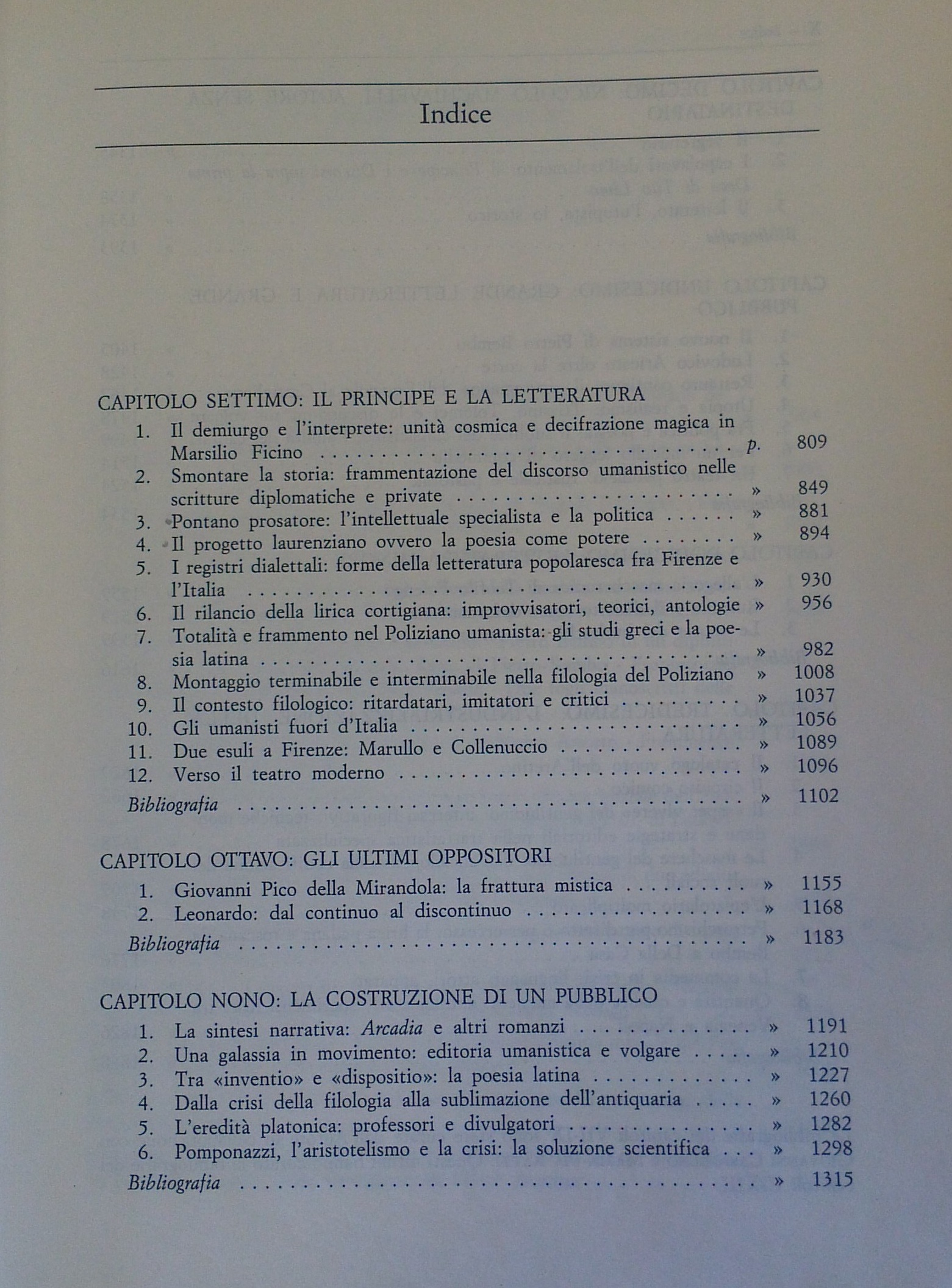 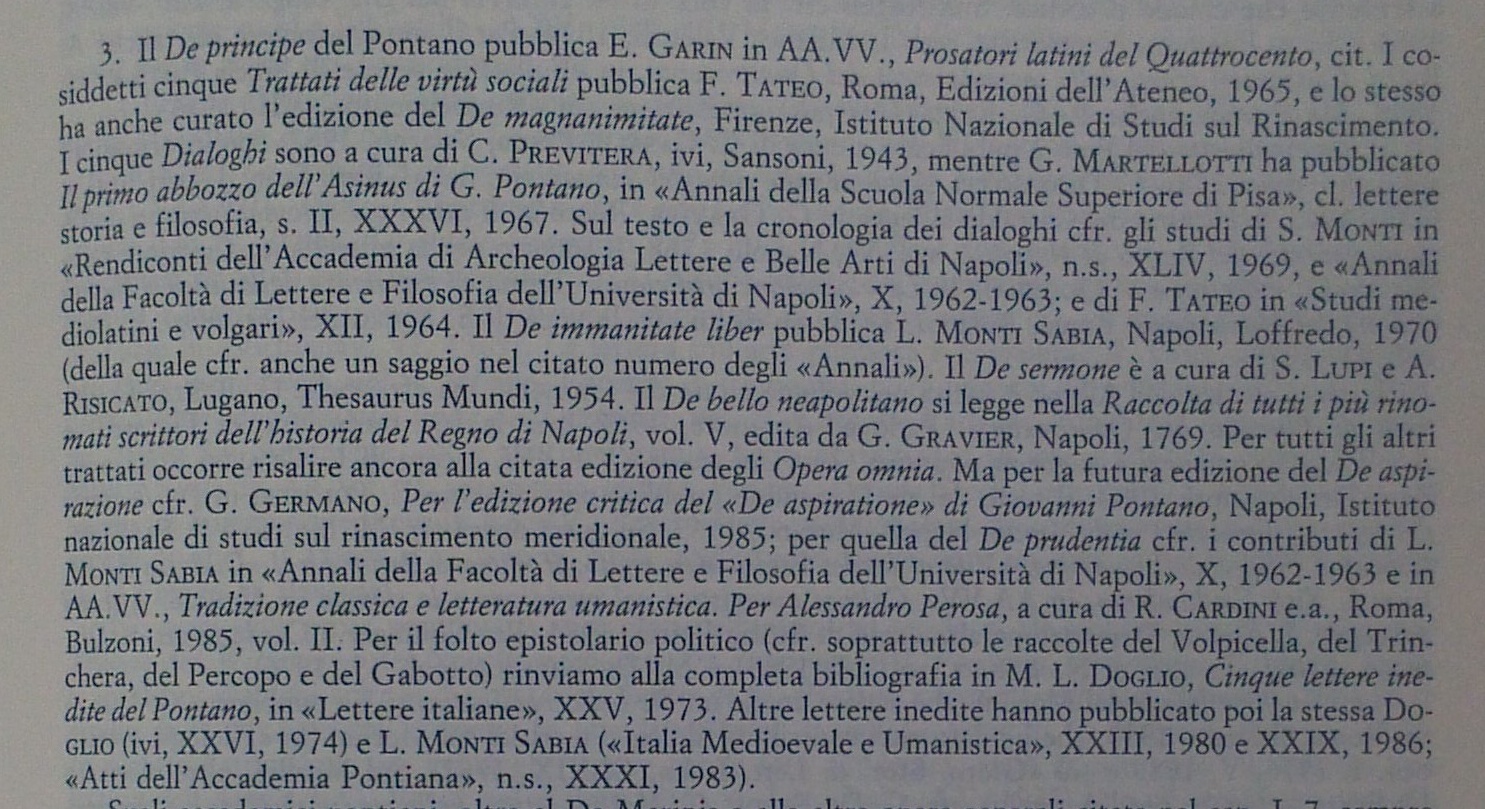 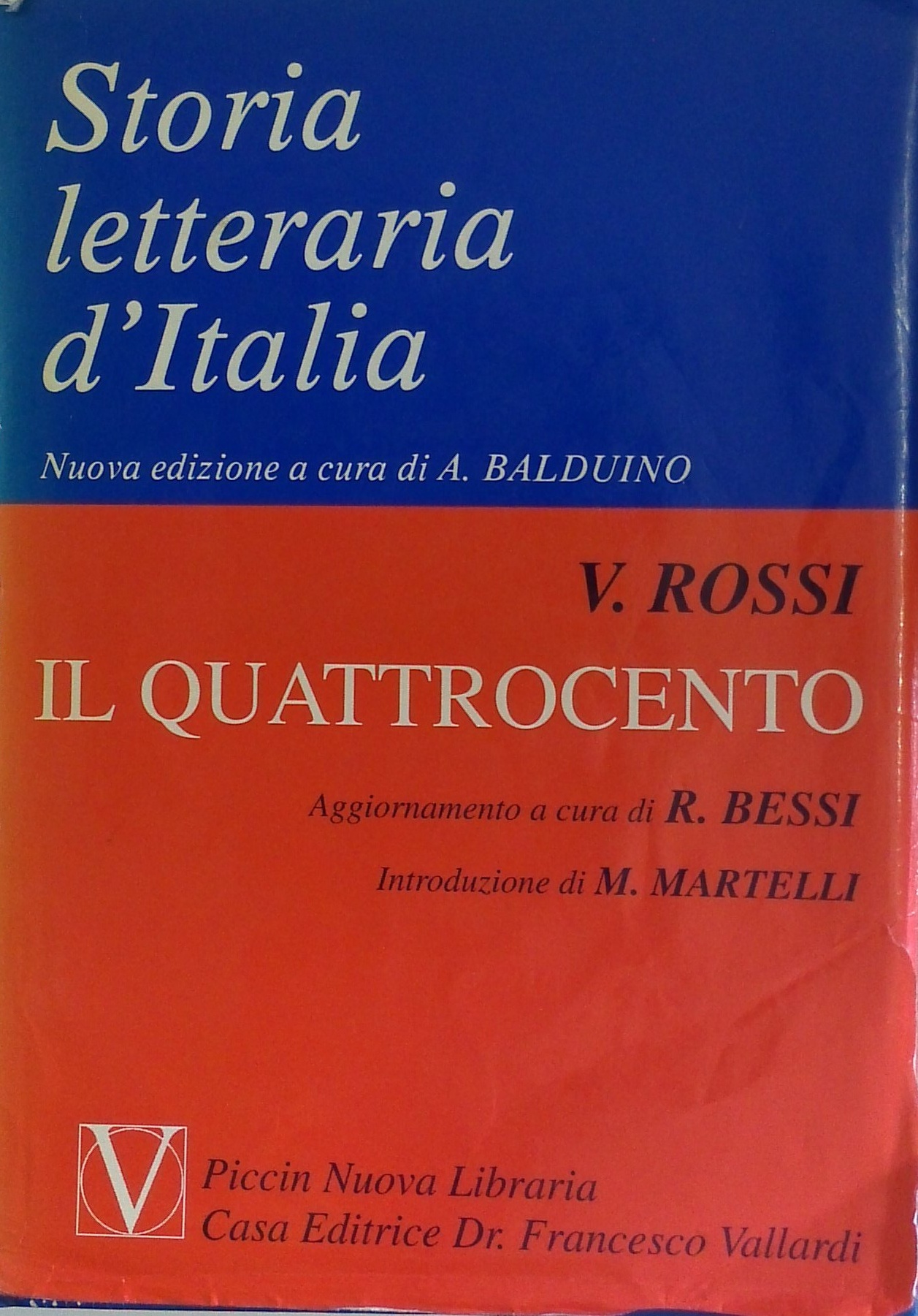 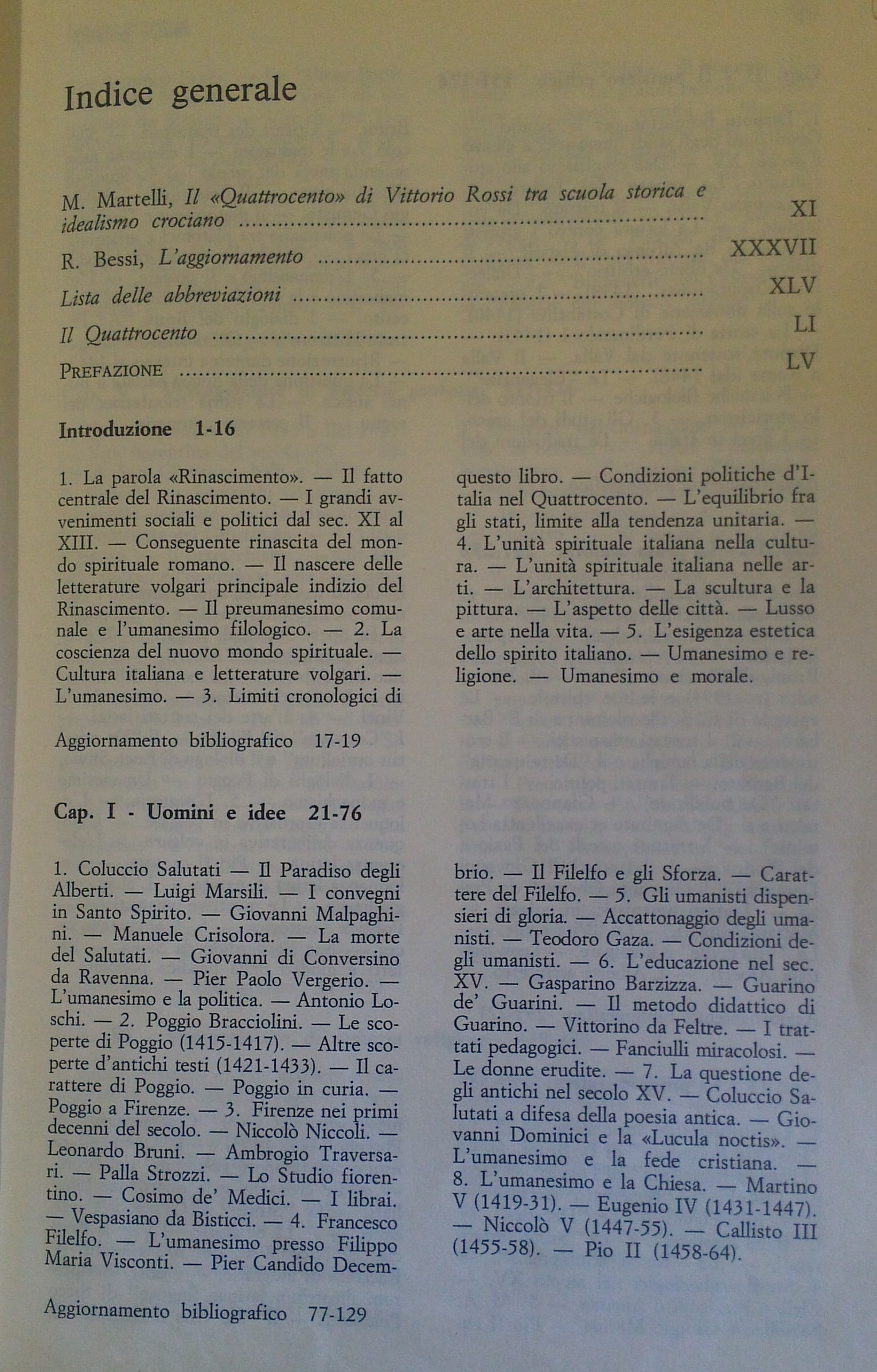 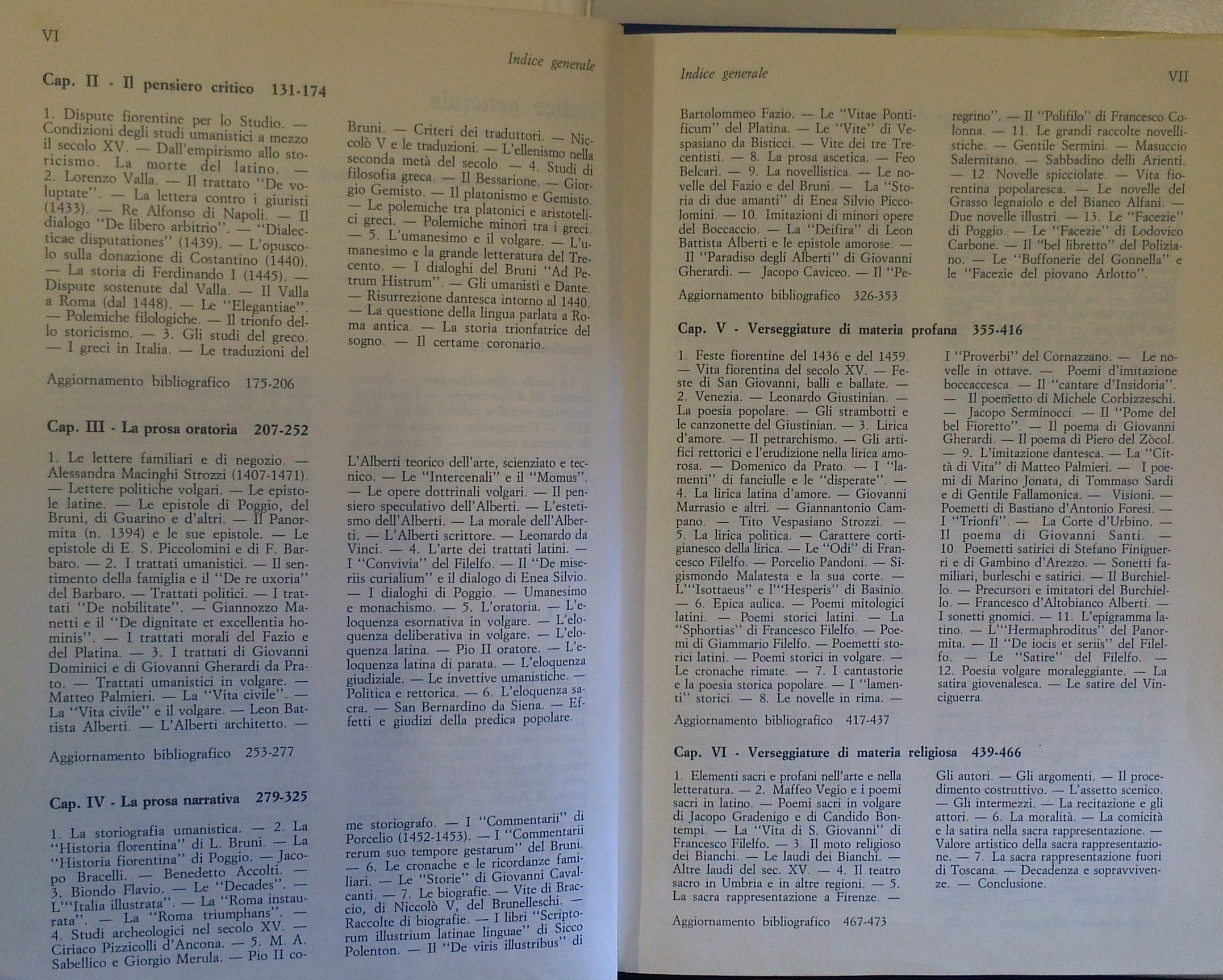 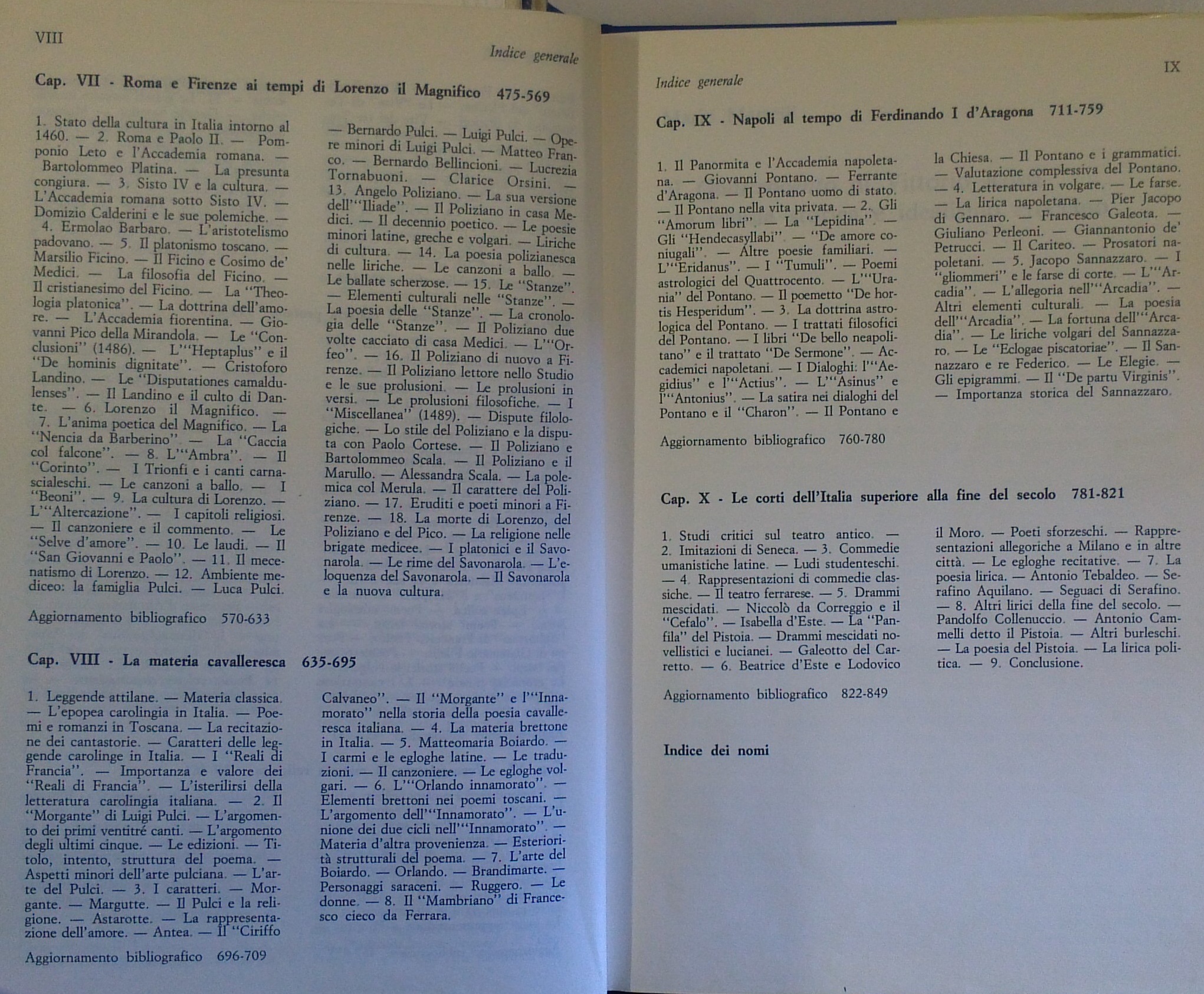 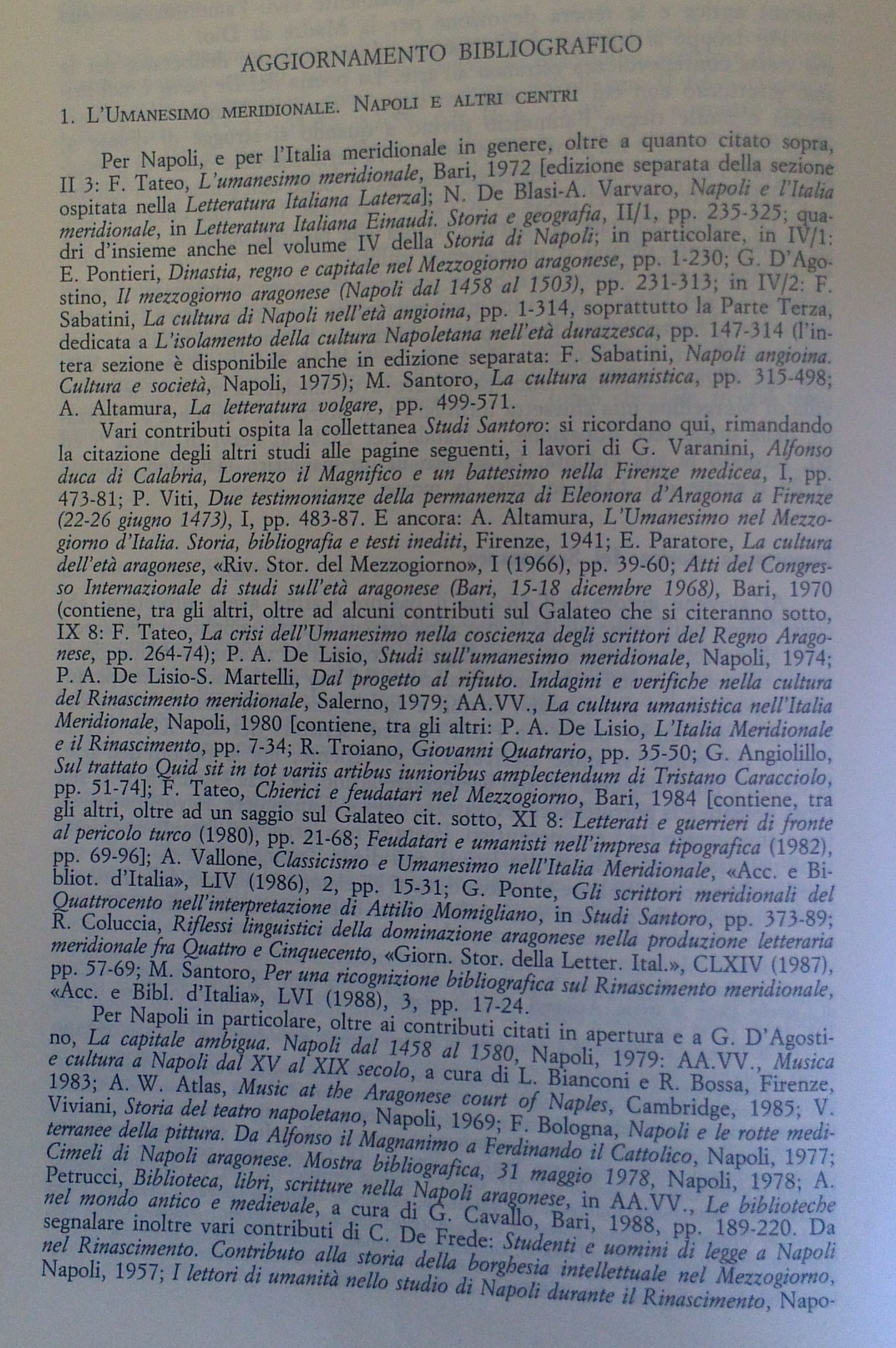 Letteratura italiana einaudi
Il letterato e le istituzioni
Produzione e consumo
Le forme del testo
L’interpretazione
Le questioni
Teatro, musica, tradizione dei classici
Storia e geografia
Le opere
Dizionario bio-bibliografico e Indici degli autori
Indice delle opere
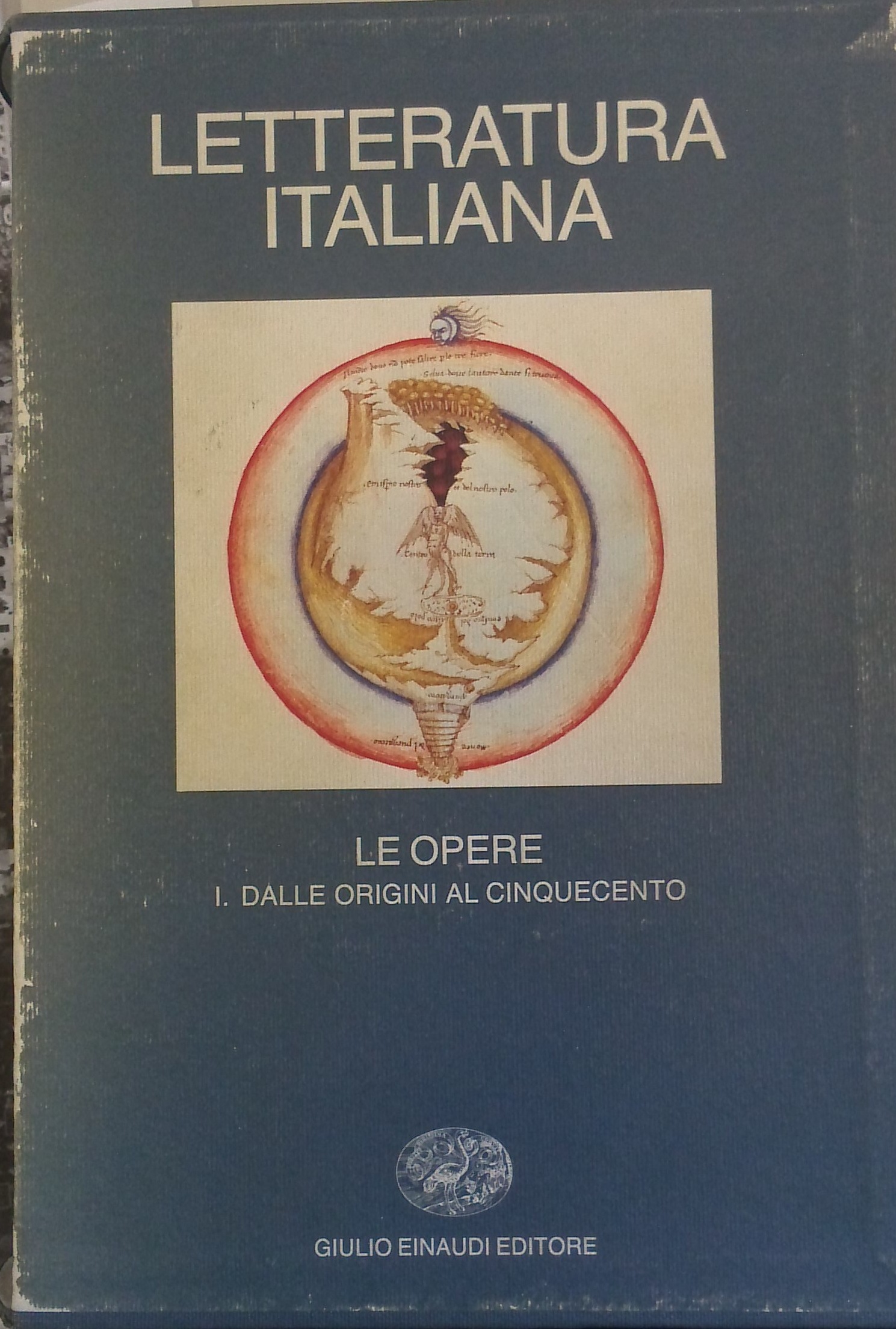 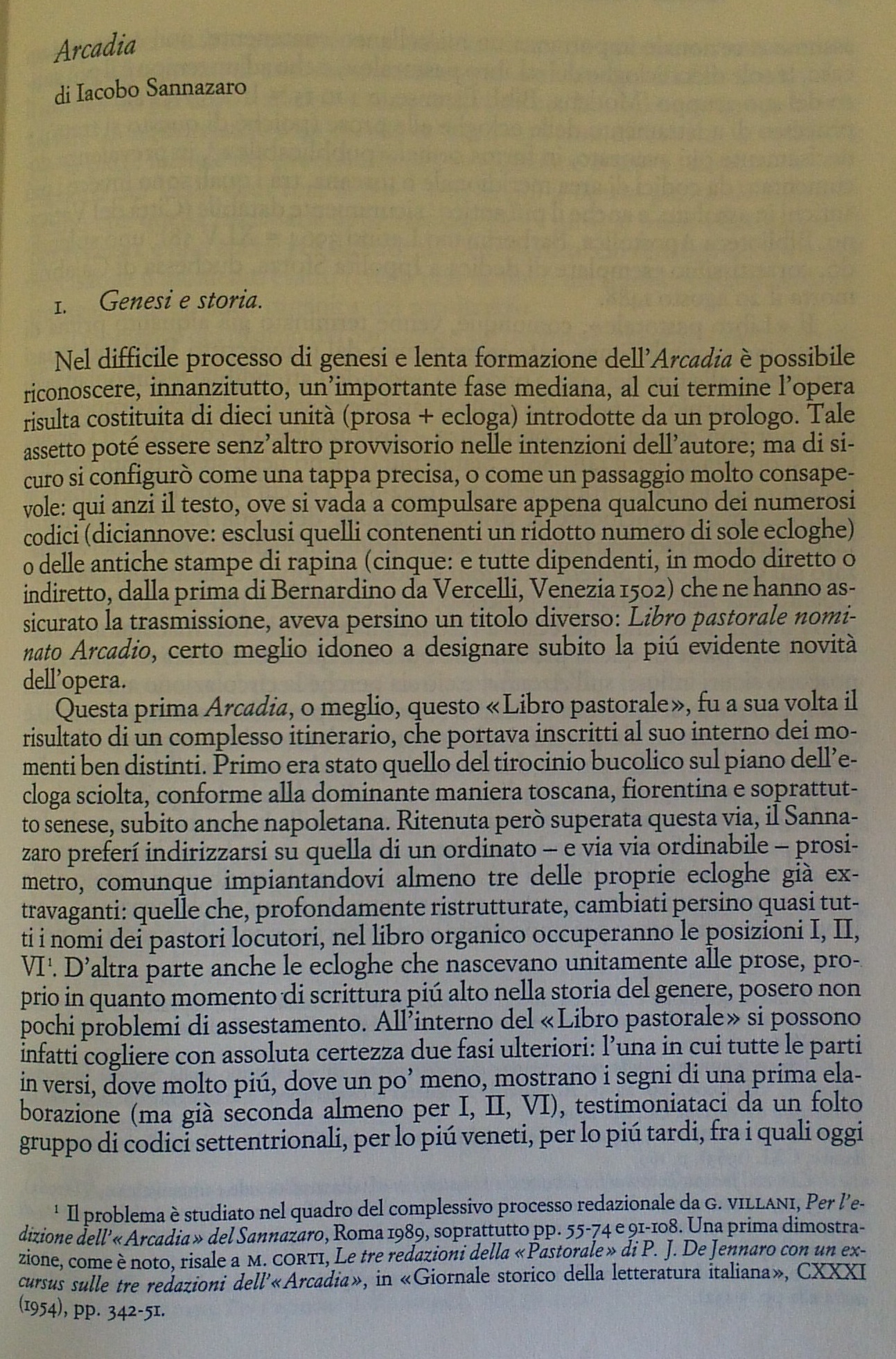 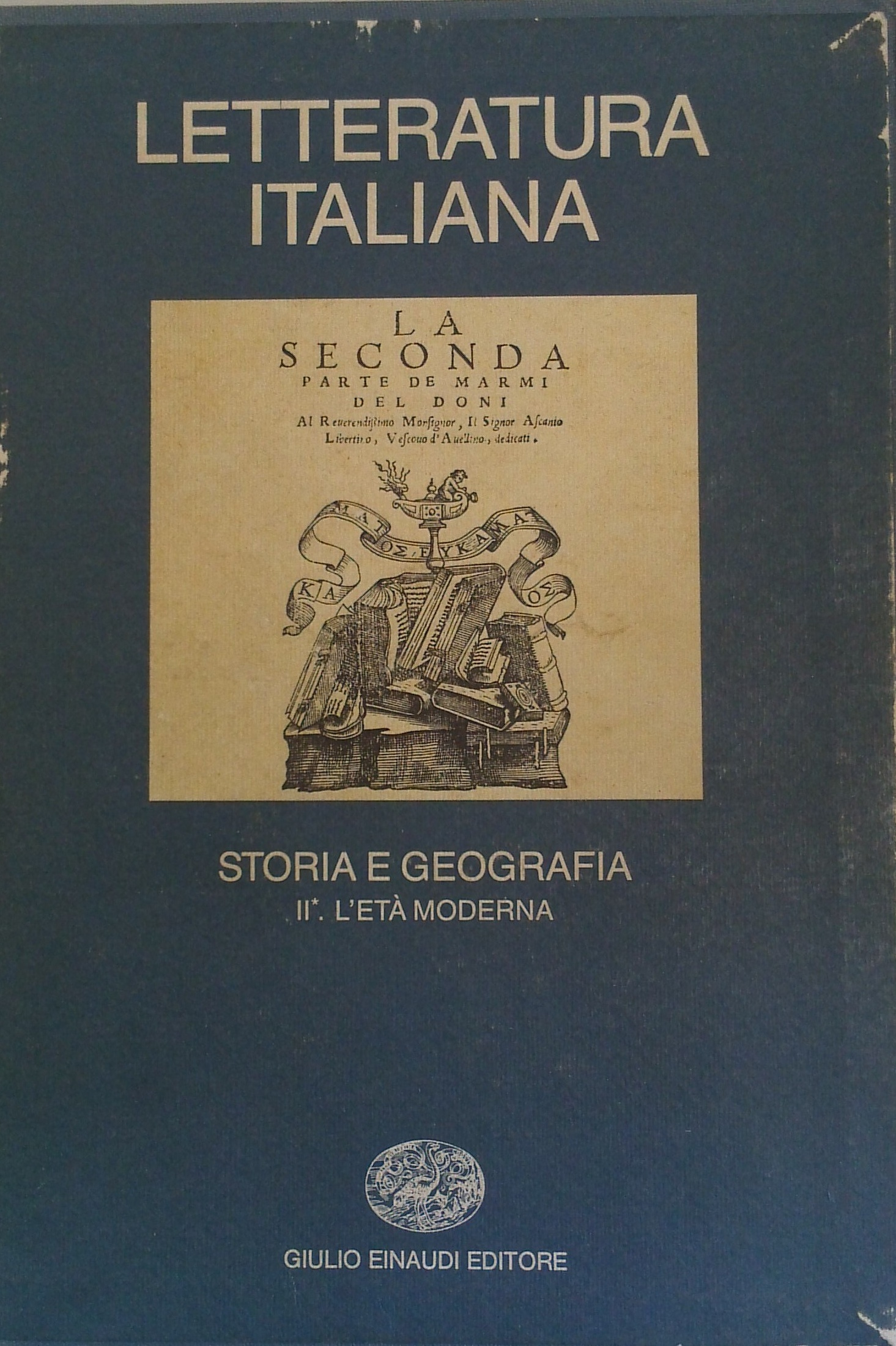 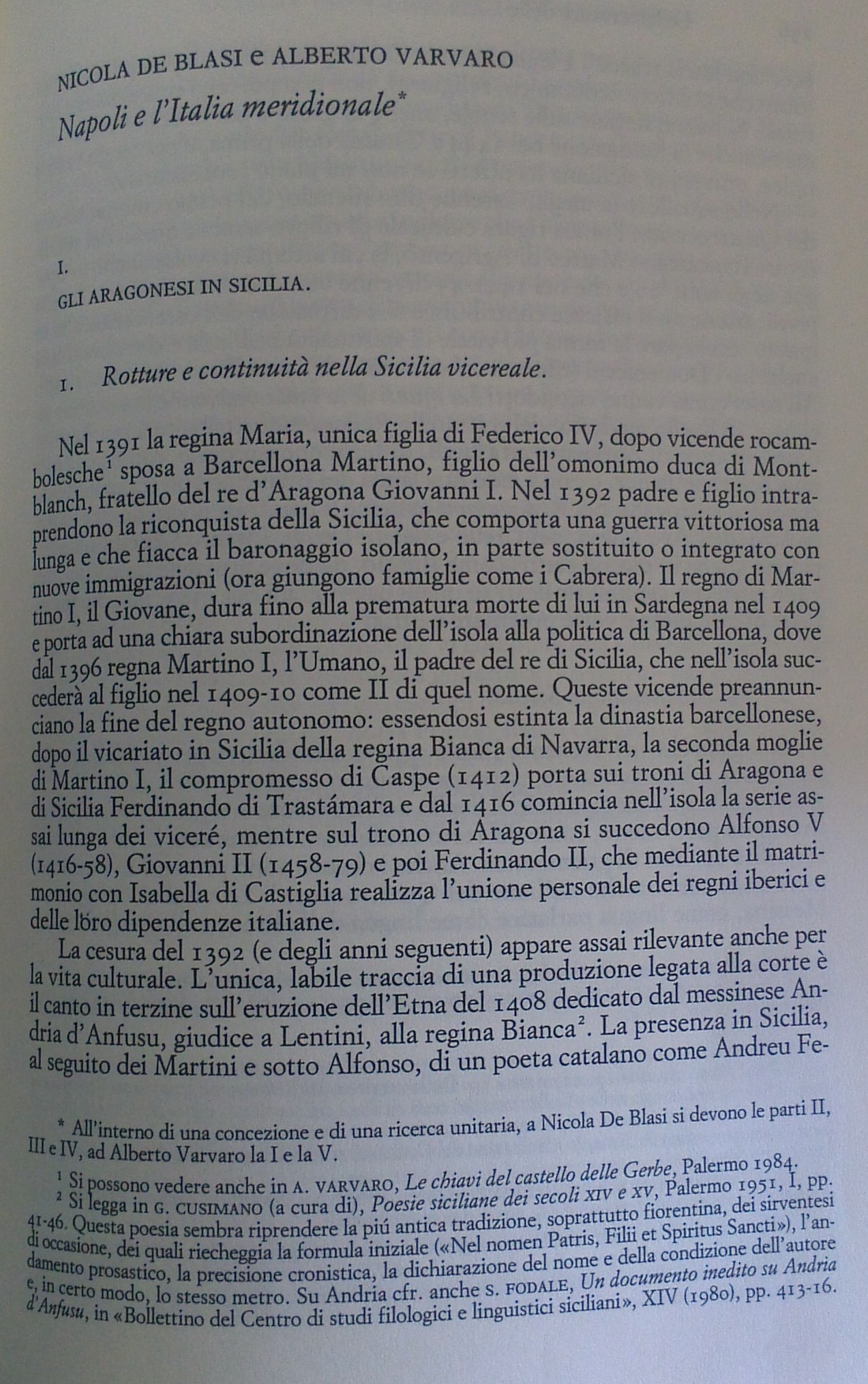 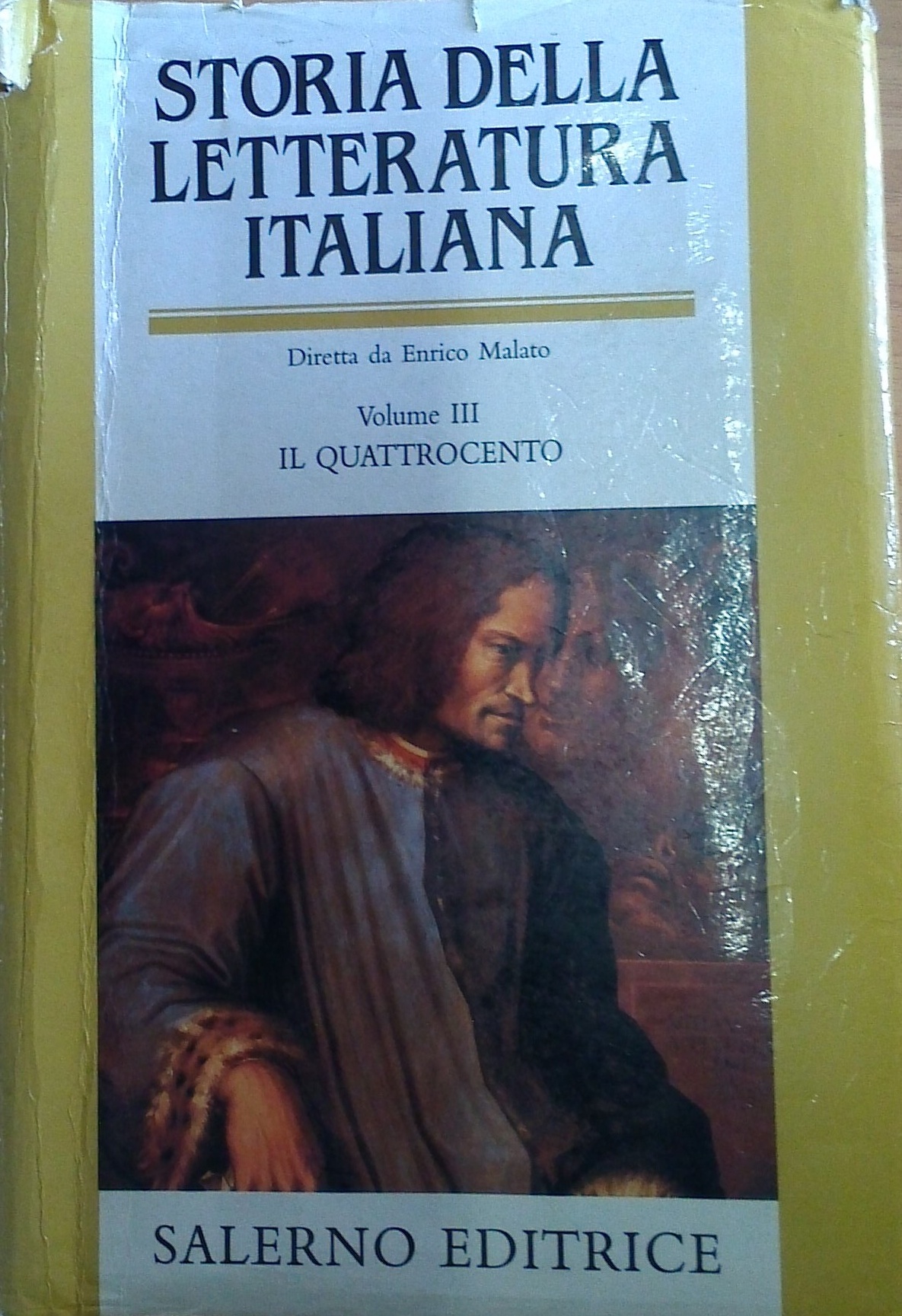 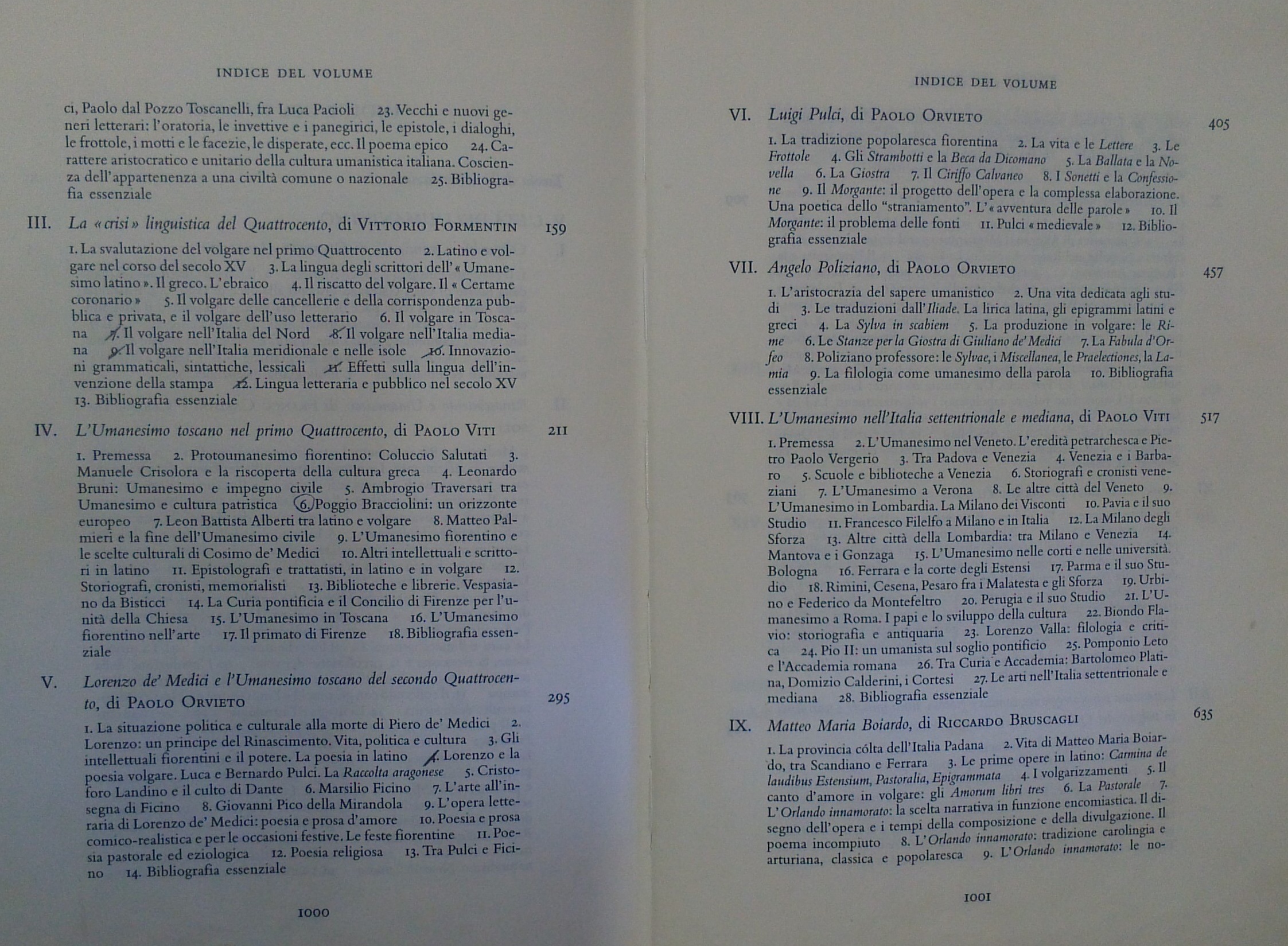 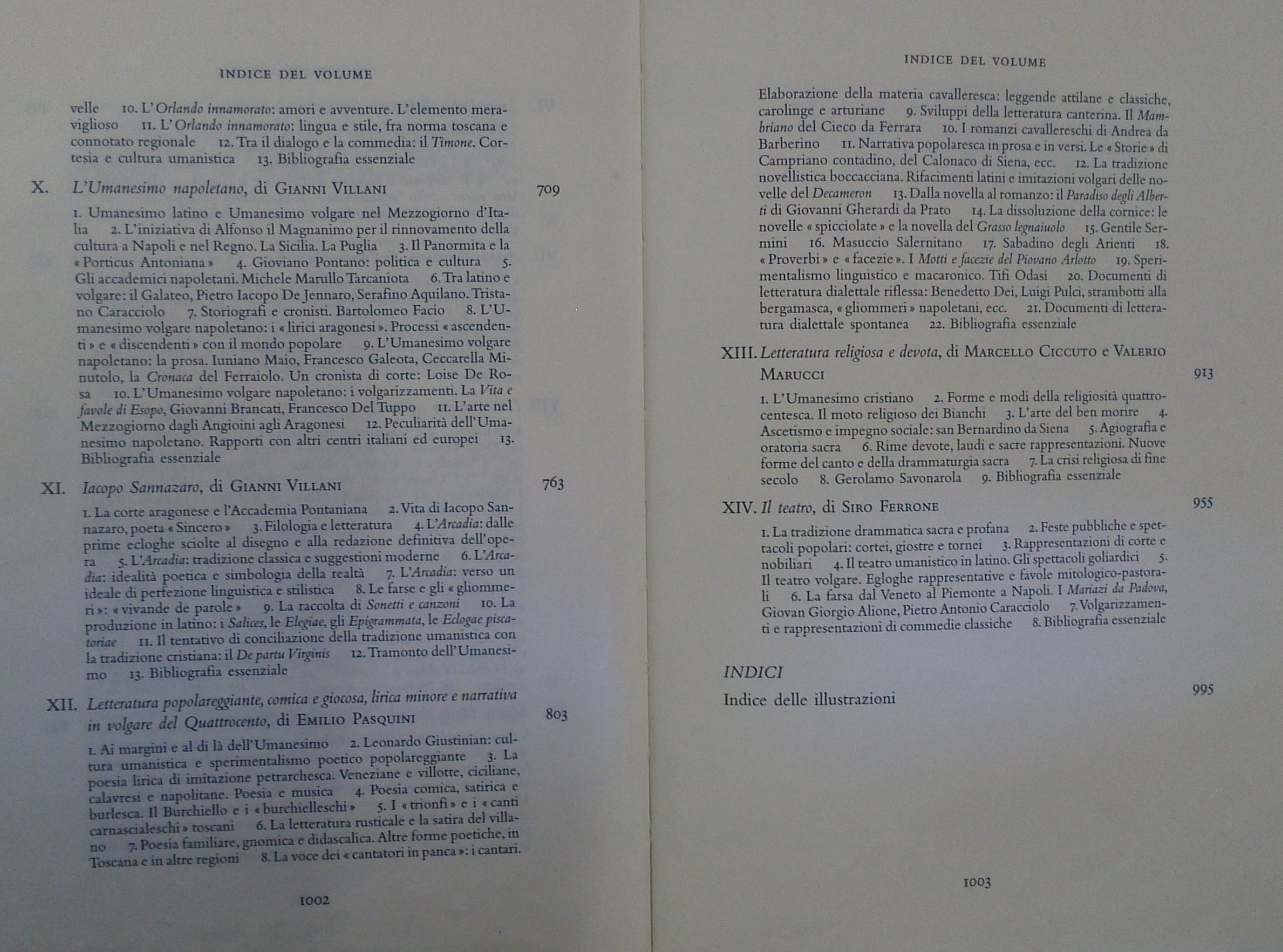 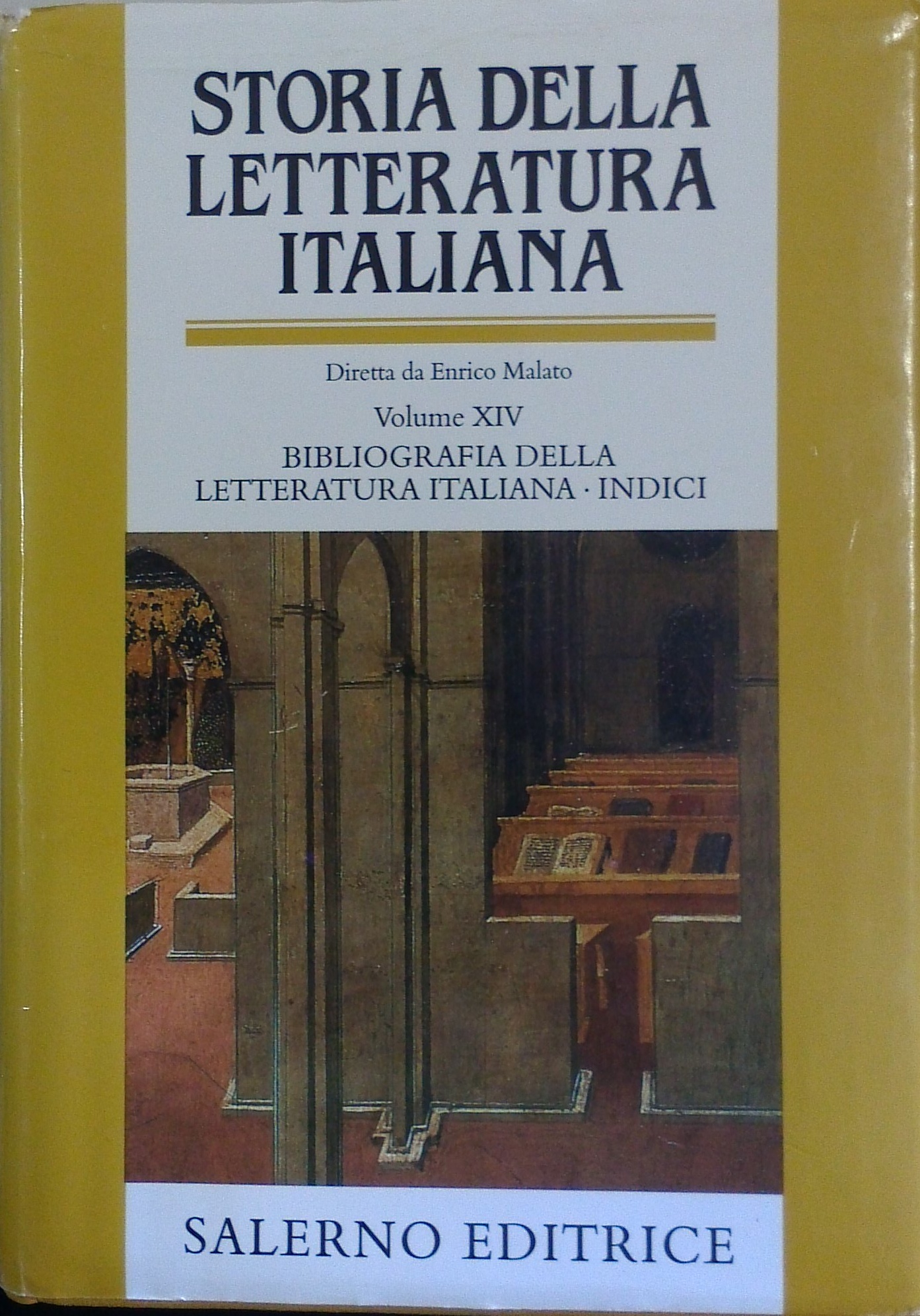 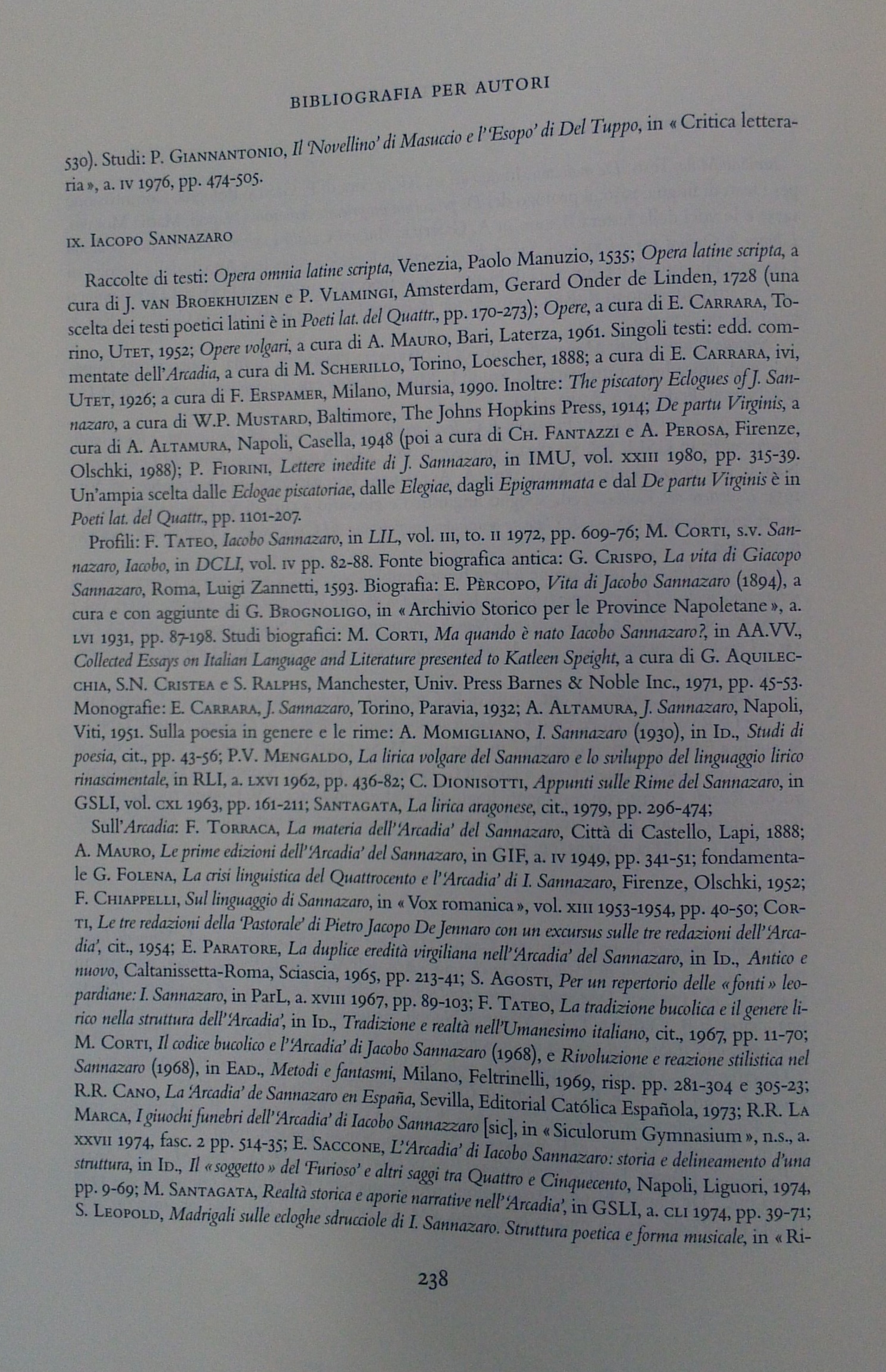 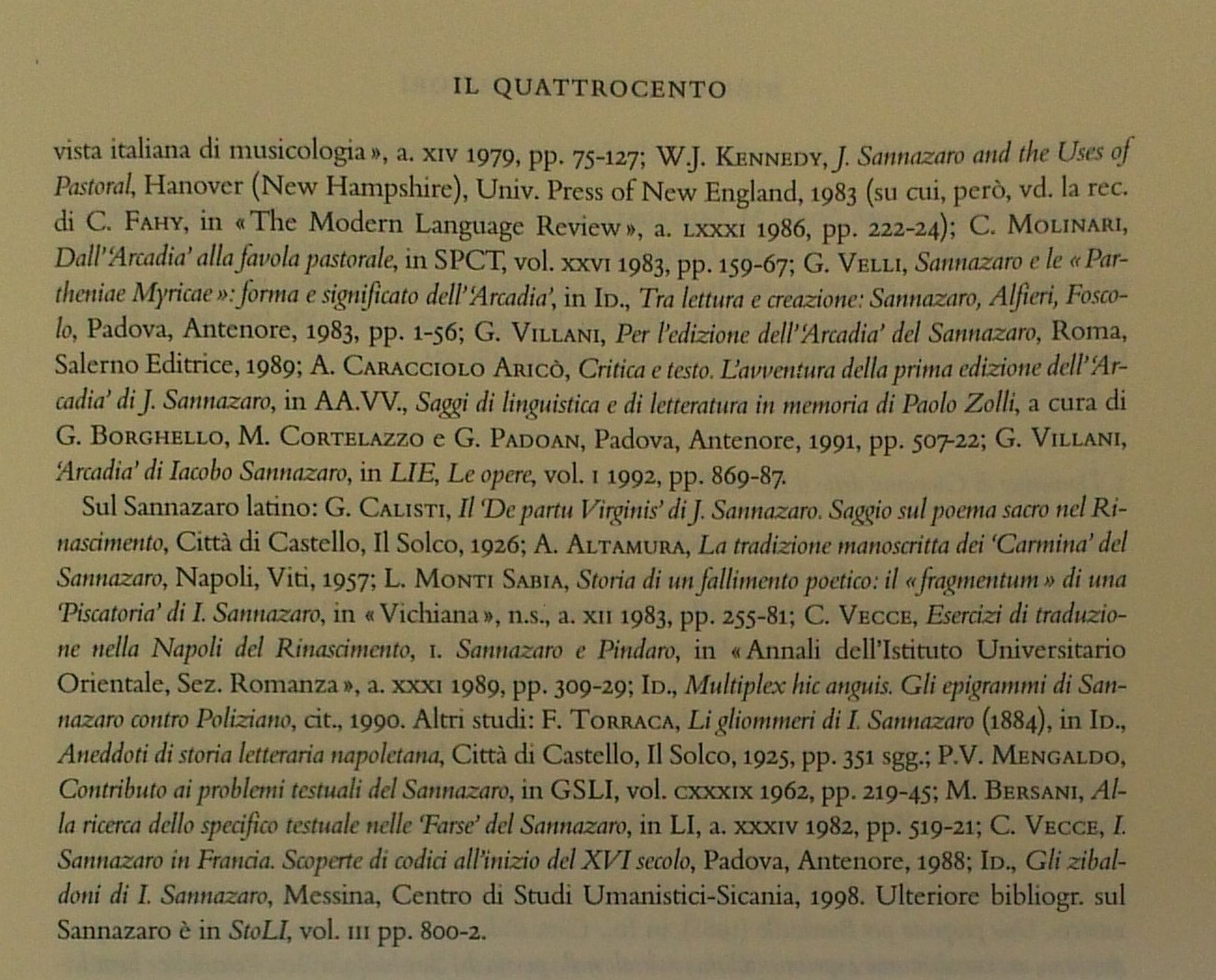